নির্দেশনা স্লাইড
Slide Note যুক্ত করা হয়েছে, শ্রেণিকক্ষে পাঠদানের পূর্বে Slide Note দেখে নিতে পারেন এবং F5 চেপে পাঠটি উপস্থাপন শুরু করতে পারেন। পাশাপাশি আপনার নিজস্ব চিন্তা-চেতনা কনটেন্টকে আরো বেশী ফলপ্রসূ করবে আশা করি...
8/9/2016
1
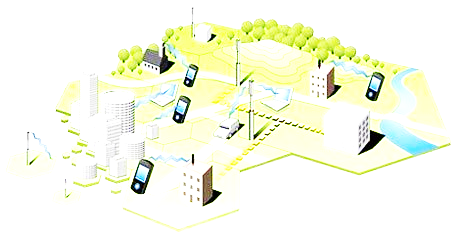 স্বাগতম
8/9/2016
2
শিক্ষক পরিচিতি







সৈয়দ মাহবুব হাসান আমিরী
ঢাকা রেসিডেনসিয়াল মডেল কলেজ
amiri.drmc@gmail.com
Mobile: 01914223355
পাঠ পরিচিতি

তথ্য ও যোগাযোগ প্রযুক্তি
শ্রেণি: অষ্টম 
অধ্যায়: দ্বিতীয়
পাঠ: ১০
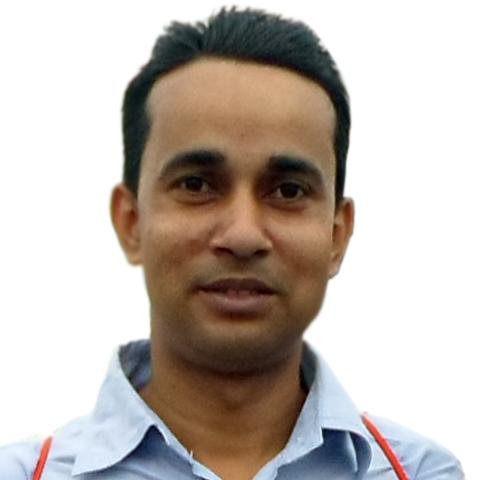 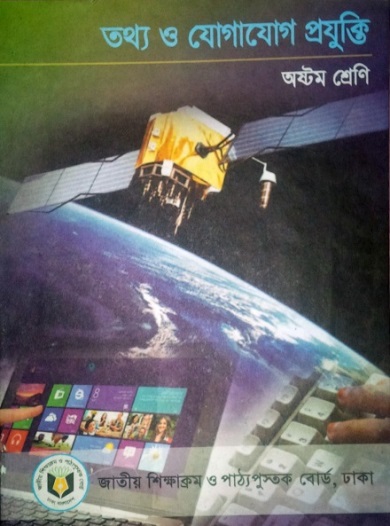 8/9/2016
3
মহিলাটি মোবাইল ফোনে কী ব্যবহার করে কথা বলছে?
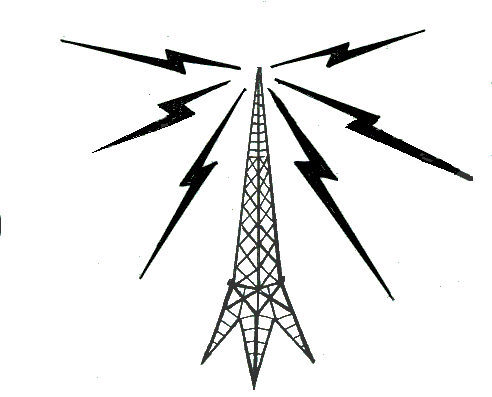 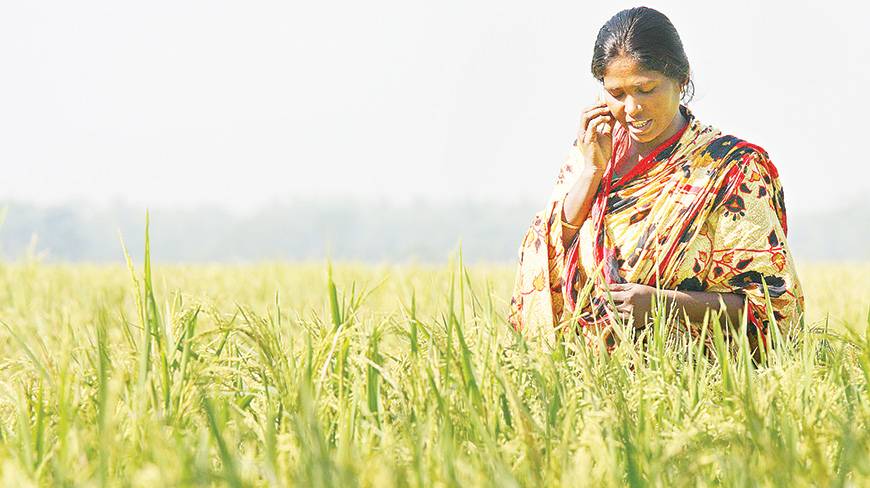 8/9/2016
4
[Speaker Notes: ১। মহিলাটি কী ব্যবহার করে কথা বলছে? প্রশ্নের পর বিভিন্ন উত্তর আসতে পারে শিক্ষার্থীদের নিকট থেকে।
২। উত্তর যেমনই শিক্ষার্থীরা দেয় না কেন, শিক্ষার্থীকে নেটওর্য়াক ব্যবহারের কথা বলতে হবে।
অত:পর পাঠ ঘোষণা…]
আজকের আলোচ্য বিষয় …
নেটওয়ার্কের ব্যবহার
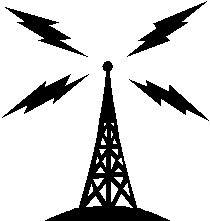 8/9/2016
5
শিখনফল
এই পাঠ শেষে শিক্ষার্থীরা…
নেটওয়ার্ক ব্যবহারের প্রয়োজনীয়তা বর্ণনা করতে পারবে;
নেটওয়ার্ক ব্যবহার করে তথ্য সংরক্ষণ ও ব্যবহারের উপায় ব্যাখ্যা করতে পারবে;
নেটওয়ার্ক ব্যবহার করে অনলাইনে তথ্য সংরক্ষণের প্রক্রিয়া ব্যাখ্যা করতে পারবে।
8/9/2016
6
সামাজিকভাবে একসাথে থাকা
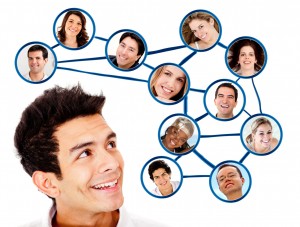 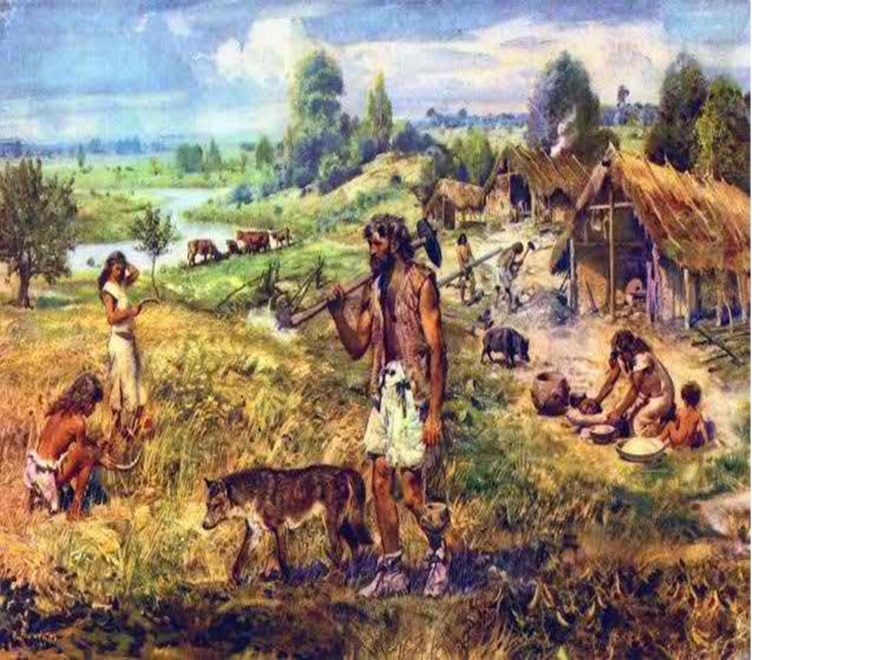 বর্তমানে একসাথে বসবাস
আদিতে একসাথে বসবাস
নেটওয়ার্ক ব্যবহার করে আমরা অতীতের একই কাজগুলো অন্যভাবে করতে শিখেছি
8/9/2016
7
[Speaker Notes: আদির সাথে বর্তমানের তুলনা করতে হবে….]
তথ্যকে কার্যকরভাবে ব্যবহার করা
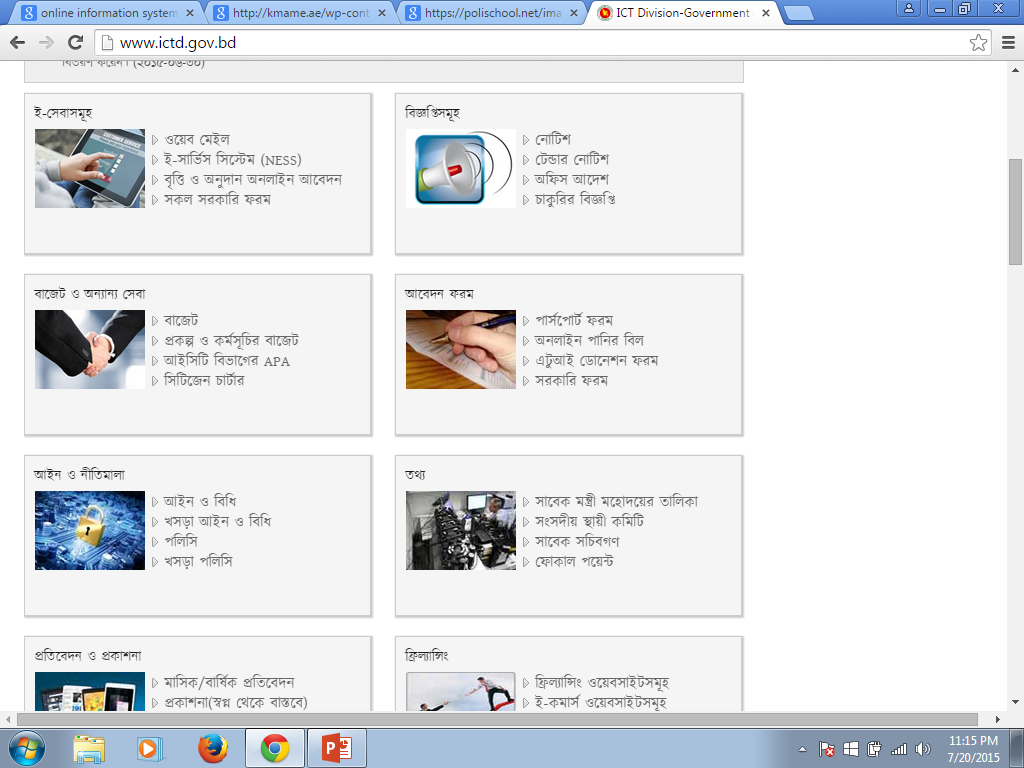 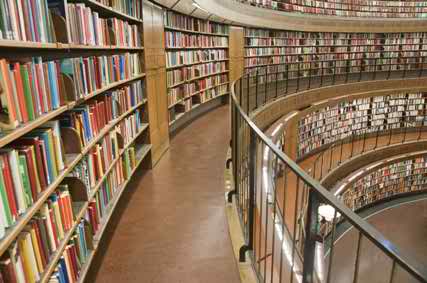 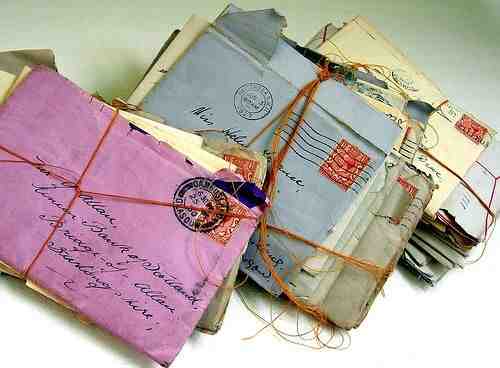 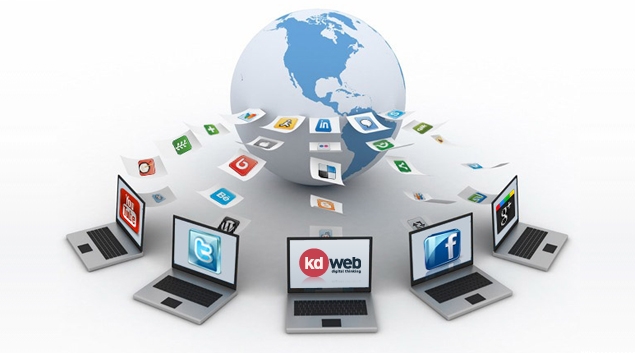 পূর্বে তথ্য আদান-প্রদান কঠিন কাজ ছিল
যার কাছে তথ্য যত বেশী, সে ছিল তত ক্ষমতাশালী
বর্তমানে তথ্য আদান-প্রদান খুব সহজ
এখন তথ্য সবার জন্য উন্মুক্ত
8/9/2016
8
[Speaker Notes: উদাহরনসহ কার্যকর ব্যবহারের কথা বলতে হবে….]
নেটওয়ার্কের মাধ্যমে তথ্য সংরক্ষণ ও উপস্থাপন
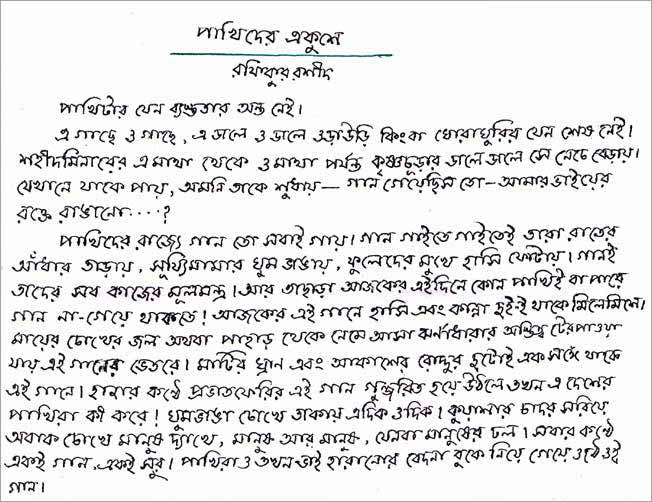 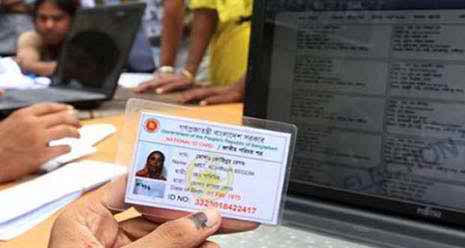 বর্তমানে কাগজের প্রয়োজন ফুরিয়েছে এবং সেটি পরিবেশ রক্ষার কাজে অনেক বড় একটা পদক্ষেপ
এখন ডাটাবেজে তথ্য সংরক্ষণ করা হয়
কোন তথ্য কাগজে লিখে সংরক্ষণ করা হতো
8/9/2016
9
নেটওয়ার্কের মাধ্যমে তথ্য সংরক্ষণ ও উপস্থাপন
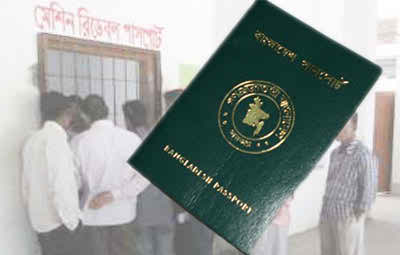 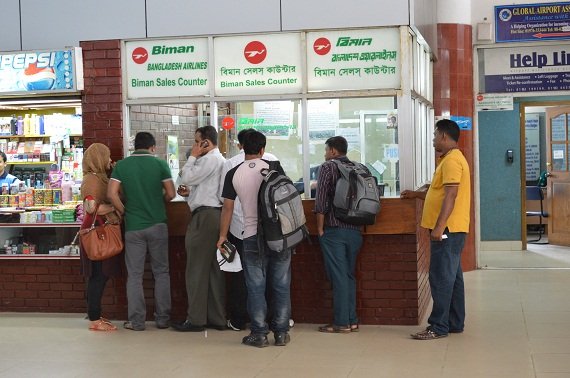 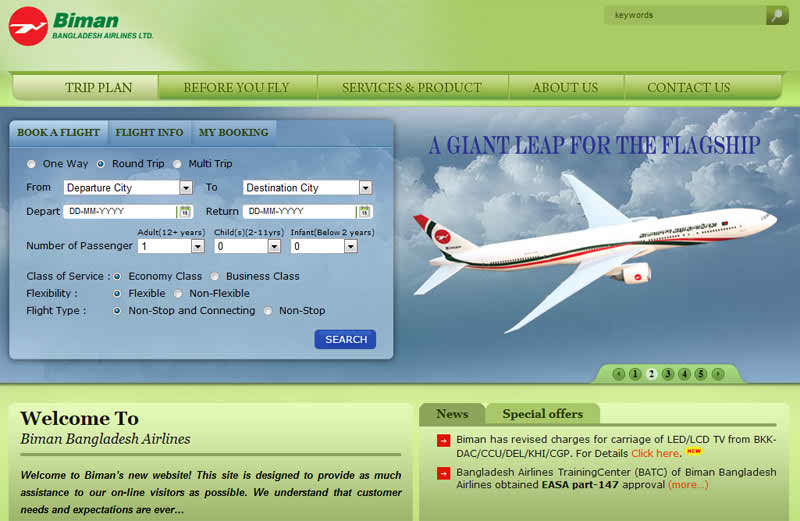 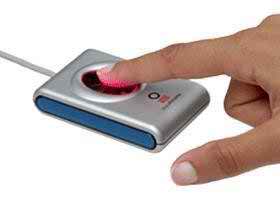 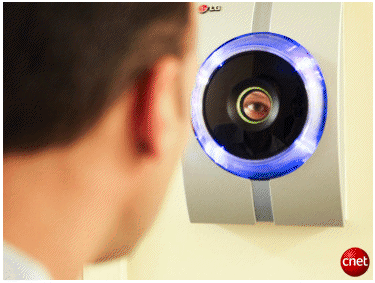 ভবিষ্যতে আঙ্গুলের ছাপ কিংবা চোখের রেটিনা স্ক্যান করে ডাটাবেজ থেকে সকল তথ্য নেবে
বিমান বন্দরে গিয়ে টিকিট ক্রয়
বর্তমানে বিদেশ ভ্রমনের যাত্রীর সাথে পাসপোর্ট থাক
অনলাইনে টিকিট ক্রয়
8/9/2016
10
নেটওয়ার্কের মাধ্যমে তথ্য সংরক্ষণ ও উপস্থাপন
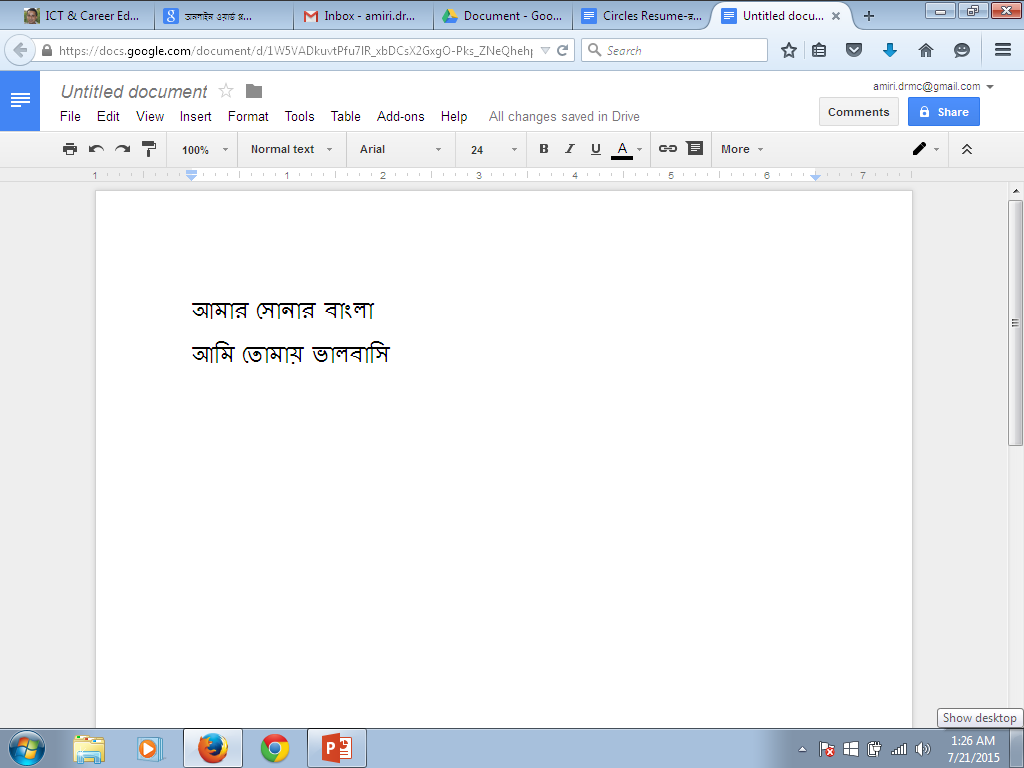 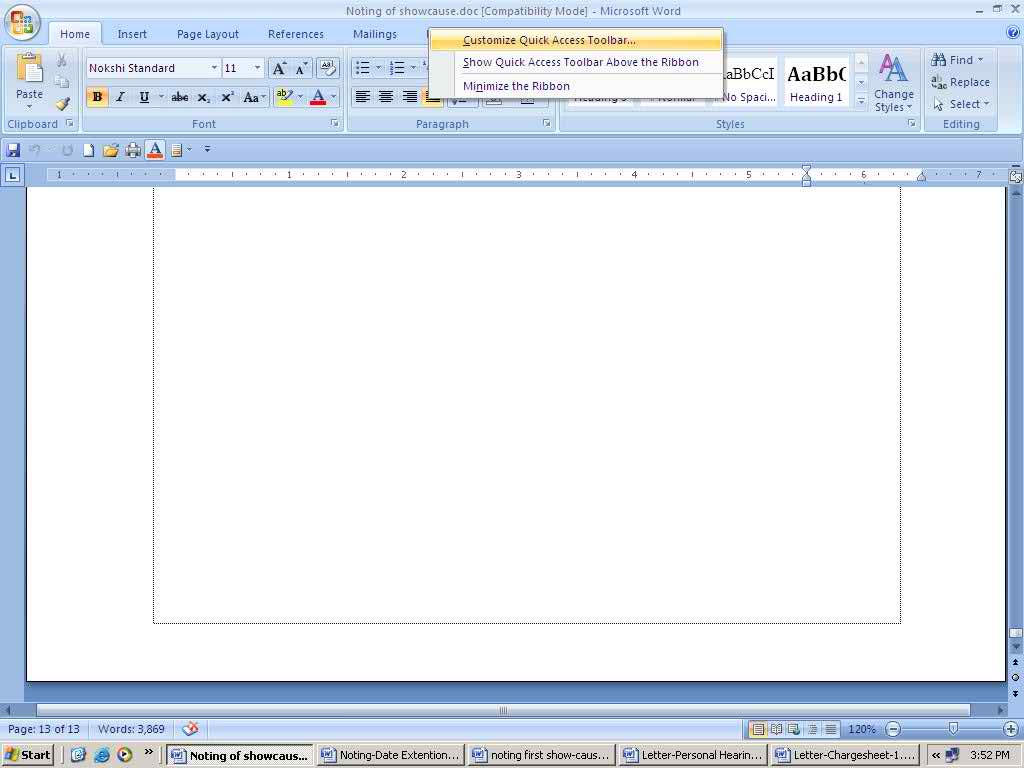 বর্তমানে নিজের কম্পিউটারে অফিস সফটওয়্যার ইন্সটল না করেও অনলাইনে ভাগাগি করে ব্যবহার করা যায়
নিজের কম্পিউটারে সফটওয়্যারটি ক্রয় করে ইন্সটল করতে হতো
8/9/2016
11
নেটওয়ার্ক ব্যবহার করে অনলাইন তথ্য সংরক্ষণাগার
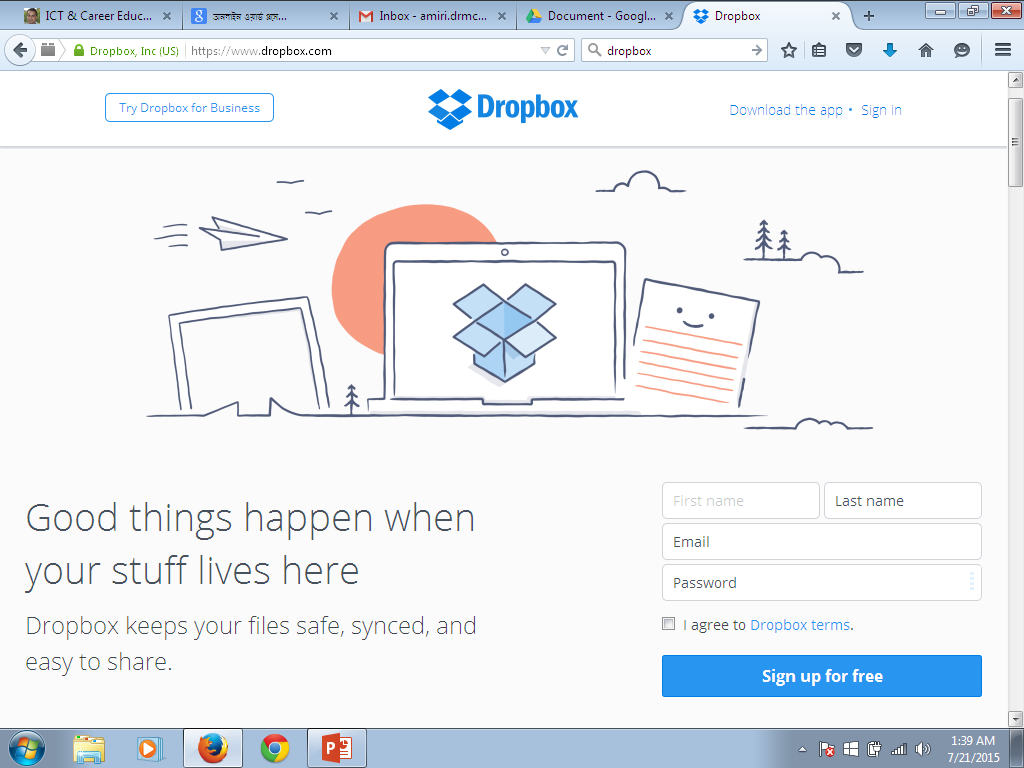 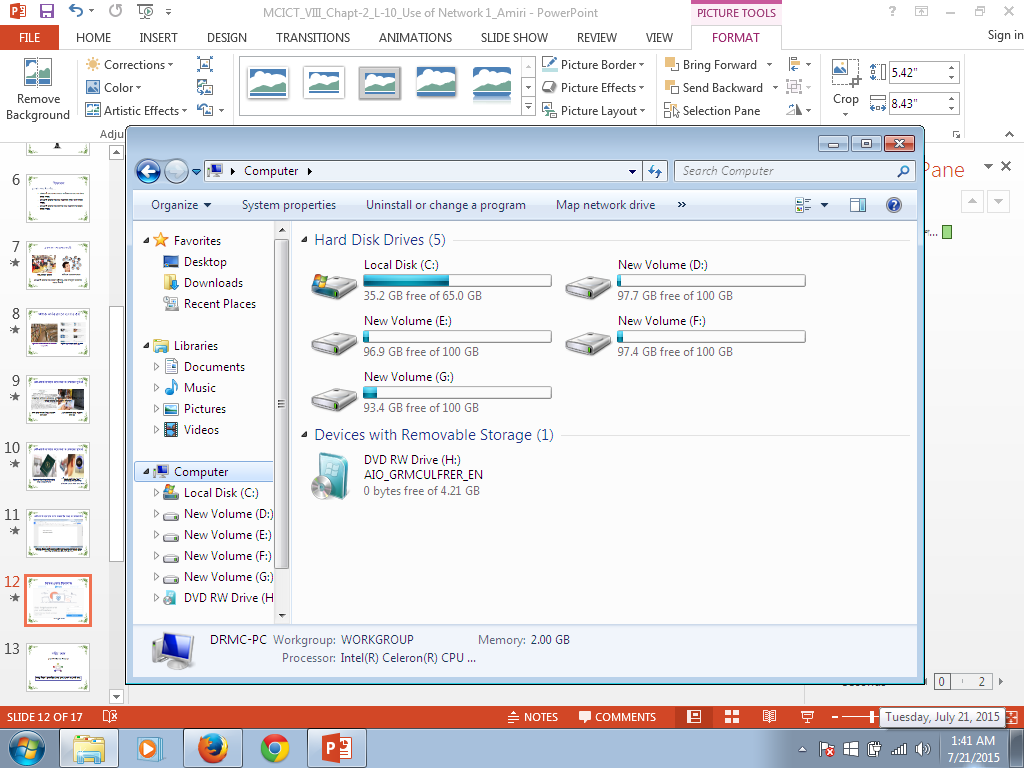 নিজ কম্পিউটারে কোন তথ্য বা ফাইল সংরক্ষণ করতে হয়
অনলাইনে বা Dropbox-এ কোন তথ্য বা ফাইল সংরক্ষণ করা যায়, যা পৃথিবীর যে কোন জায়গা থেকে ব্যবহার করা যায়
8/9/2016
12
[Speaker Notes: শিক্ষার্থীরা ছবি ও ক্যাপশন দেখে বর্ণনা করবে….]
দলীগত কাজ
প্রথমে শিক্ষার্থীরা দলে বিভক্ত হবে
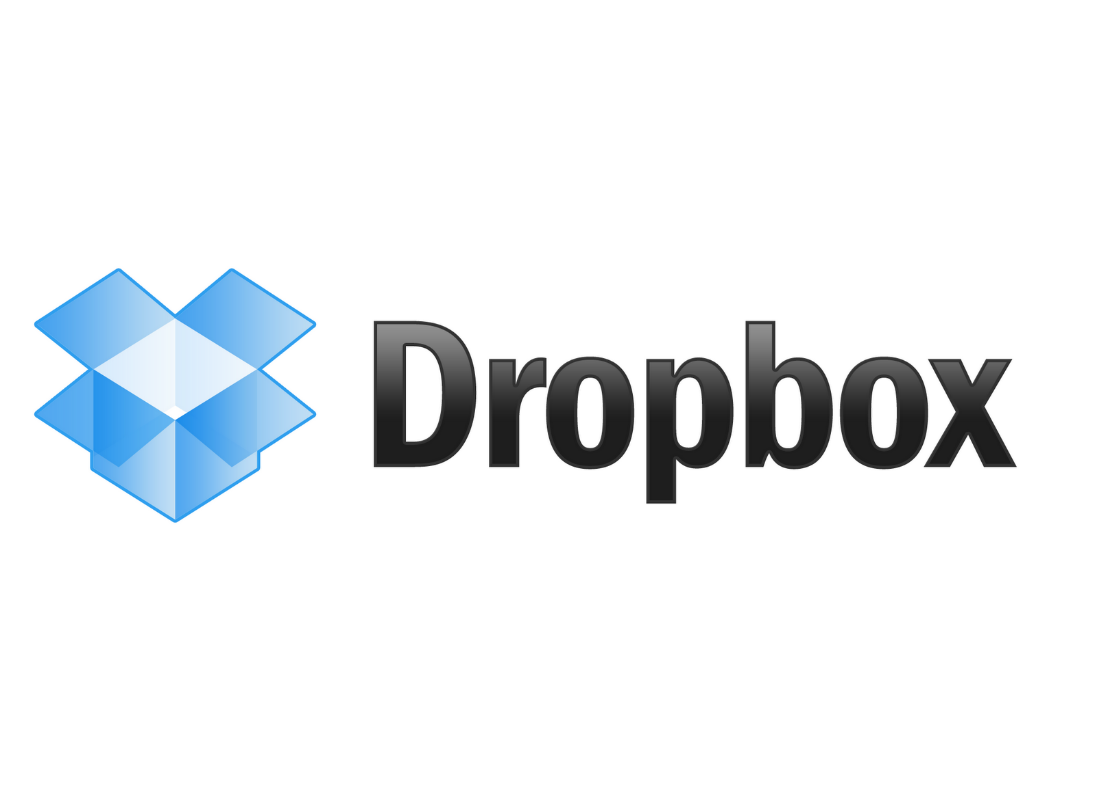 এখানে উল্লেখ নেই এমন পাঁচটি নেটওয়ার্কের ব্যবহার লিখে উপস্থাপন কর।
8/9/2016
13
[Speaker Notes: দলগত কাজে শিক্ষার্থীদের সহযোগিত করা যেতে পারে…]
মূল্যায়ন
নেটওর্য়াক ব্যবহার করে কীভাবে তোমার বন্ধুদের তথ্যসমূহ কার্যকরভাবে ব্যবহার করা যায়?
অনলাইনে তথ্য কীভাবে রাখা হয়?
ক) কোন ফাইলের মধ্যে
খ) কোন ফোল্ডারের মধ্যে
গ) ডাটাবেজের মাধ্যমে
ঘ) কোন টেক্সটের মধ্যে
8/9/2016
14
প্রশ্নোত্তর পর্ব
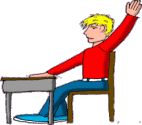 8/9/2016
15
বাড়ির কাজ
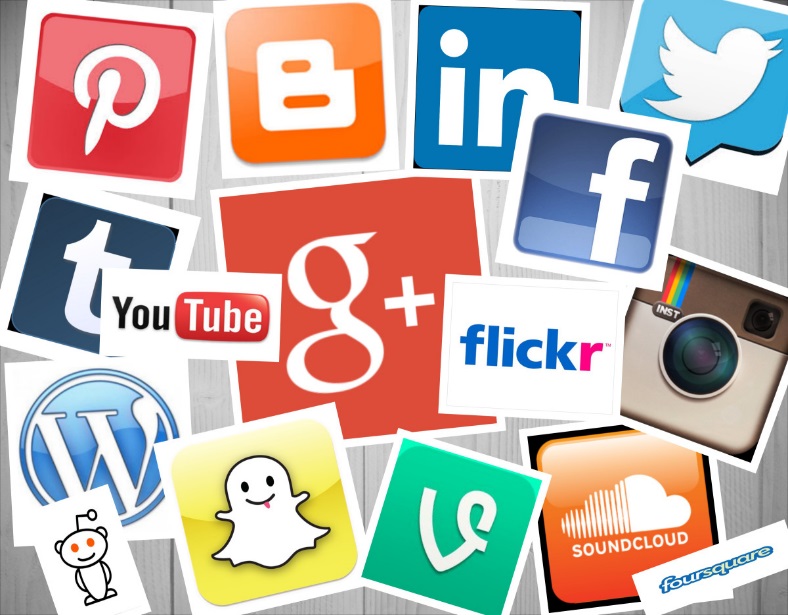 শিক্ষামূলক তথ্য সংরক্ষণে তোমার প্রতষ্ঠিান কী কী নেটওয়ার্ক ব্যবহার করবে- বর্ণনা কর।
8/9/2016
16
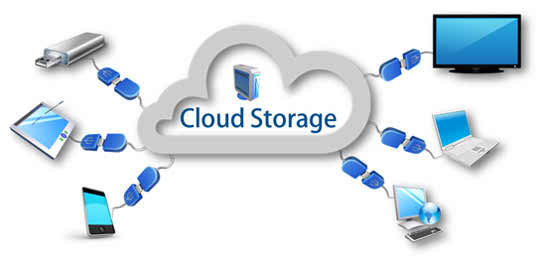 ধন্যবাদ
8/9/2016
17
কৃতজ্ঞতা স্বীকার
শিক্ষা মন্ত্রণালয়, মাউশি, এনসিটিবি ও এটুআই-এর সংশ্লিষ্ট কর্মকর্তাবৃন্দ
এবং সুপারভাইজর হিসেবে যাঁদের নির্দেশনা, পরামর্শ ও তত্ত্বাবধানে এই মডেল কন্টেন্ট সমৃদ্ধ হয়েছে তারা হলেন-
জনাব মোঃ কবির হোসেন, সহকারী অধ্যাপক, টিটিসি, ঢাকা
জনাব মোঃ আহসানুল আরেফিন চৌধুরী, শিক্ষা, সহকারী অধ্যাপক, টিটিসি, পাবনা
জনাব মির্জা মোঃ দিদারুল আনাম, প্রভাষক, টিটিসি, ঢাকা
জনাব মো. সাজ্জাদ হোসেন খান, প্রভাষক (শিক্ষা), টিটিসি, খুলনা